Проект «Создание броши из фоамирана»
Ученицы 3 «В» класса
МБОУ «СОШ №5» г.Реутова
Усовой Софьи
Цель: Научится работать с фоамираном.
Задача: Изготовить брошь из фоамирана.
Брошь во все времена считалась актуальным украшением. В последнее время стали весьма популярными изготовленные из ткани броши в виде цветов, они привлекают к себе внимание. В преддверии весны мы решили сделать брошку в виде одуванчика из фоамирана. Фоамиран (фом) – это тонкие и приятные на ощупь листы вспененной резины.
Нам потребовалось:
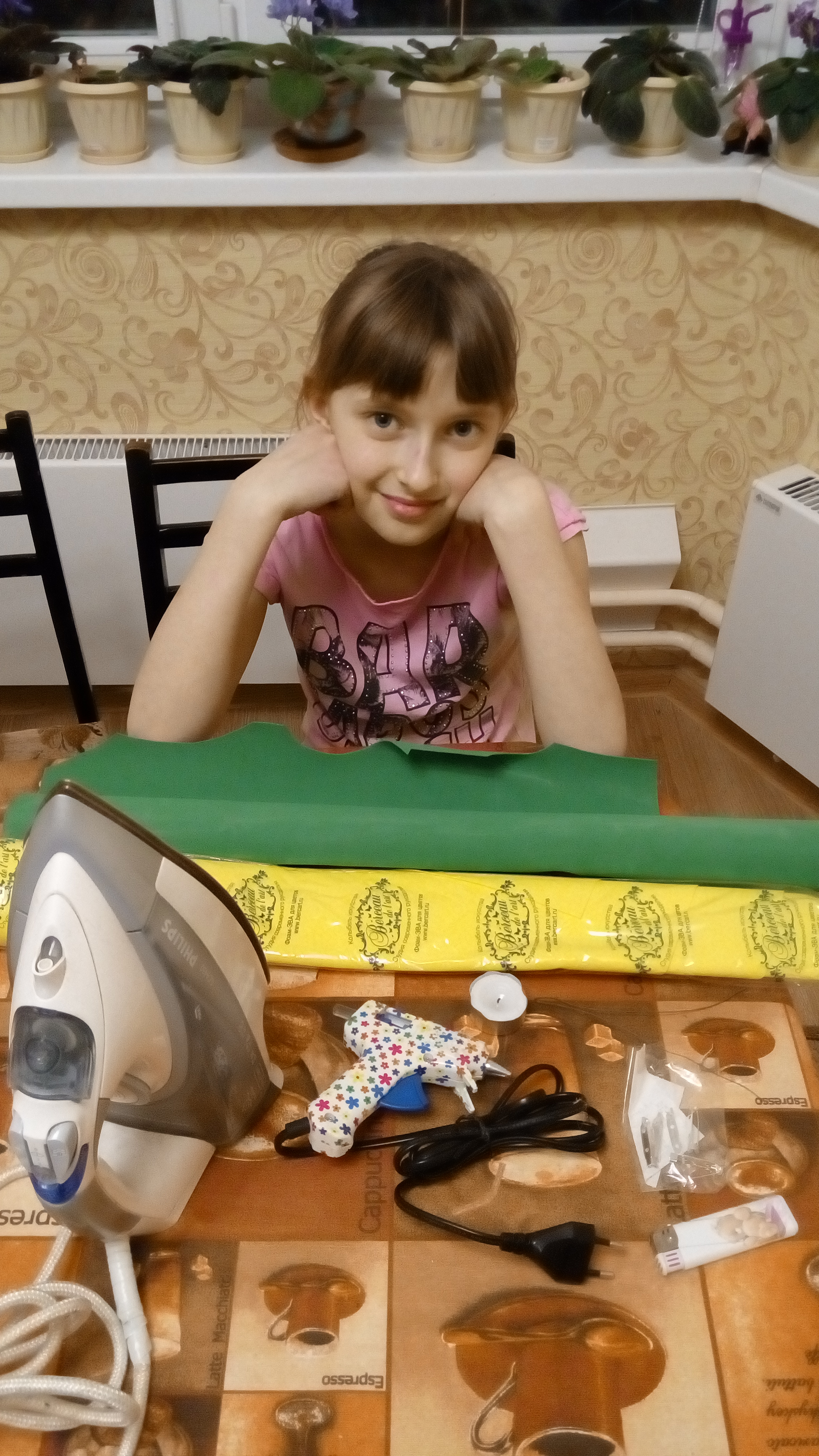 Утюг;
Свеча;
Линейка;
Ножницы;
Зажигалка;
Клеевой пистолет;
Зубочистка;
Кусок проволоки;
Фом желтого и зеленого цветов;
Заготовка под брошь.
Отрезаем полоску фома длинной 30 см и шириной 5 см.
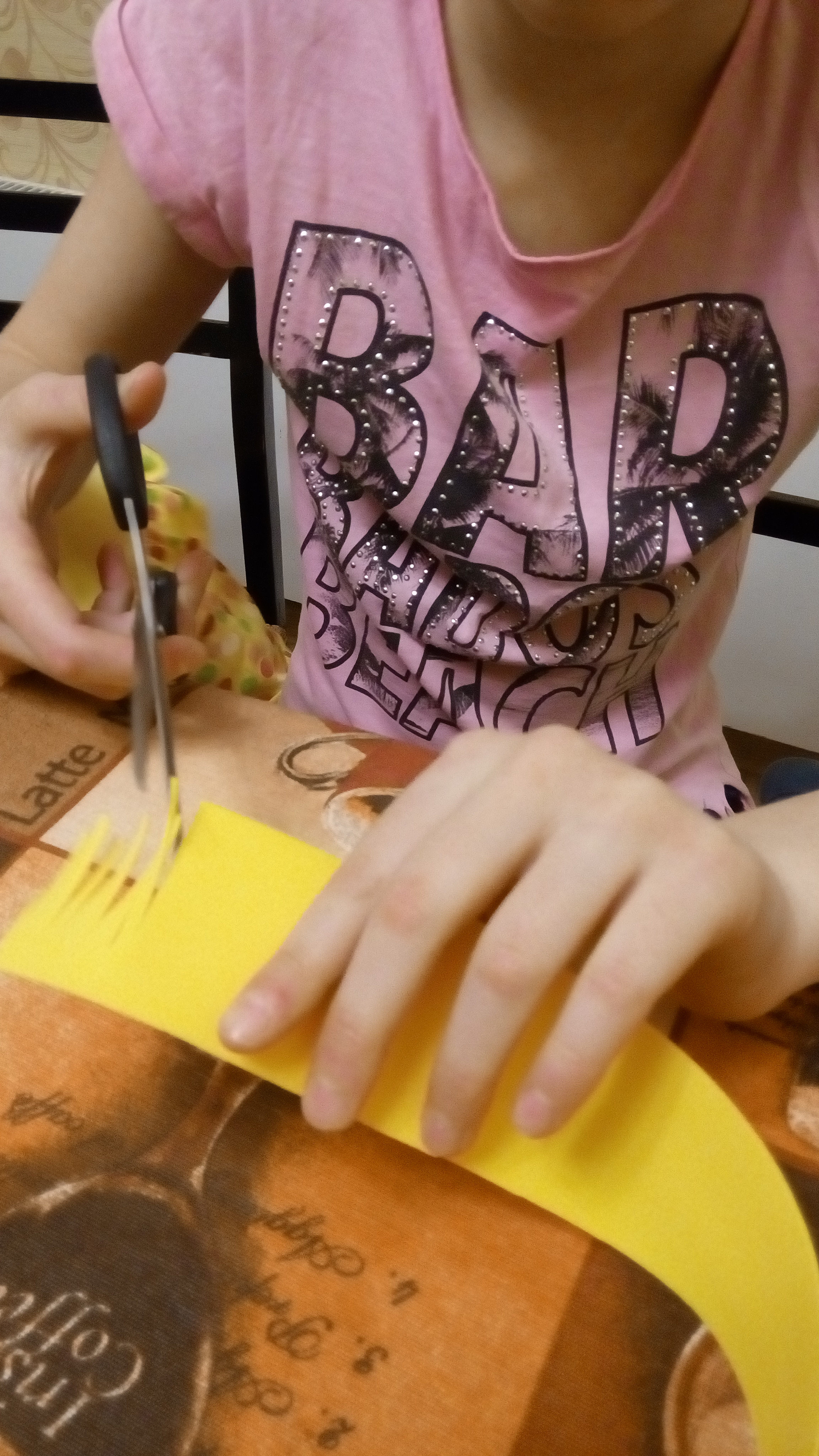 Мелко нарезаем ножницами бахрому. Чем тоньше, тем лучше.
Нагреваем утюг, и прикладываем к нему бахрому. 
Края начинают деформироваться и загибаться.
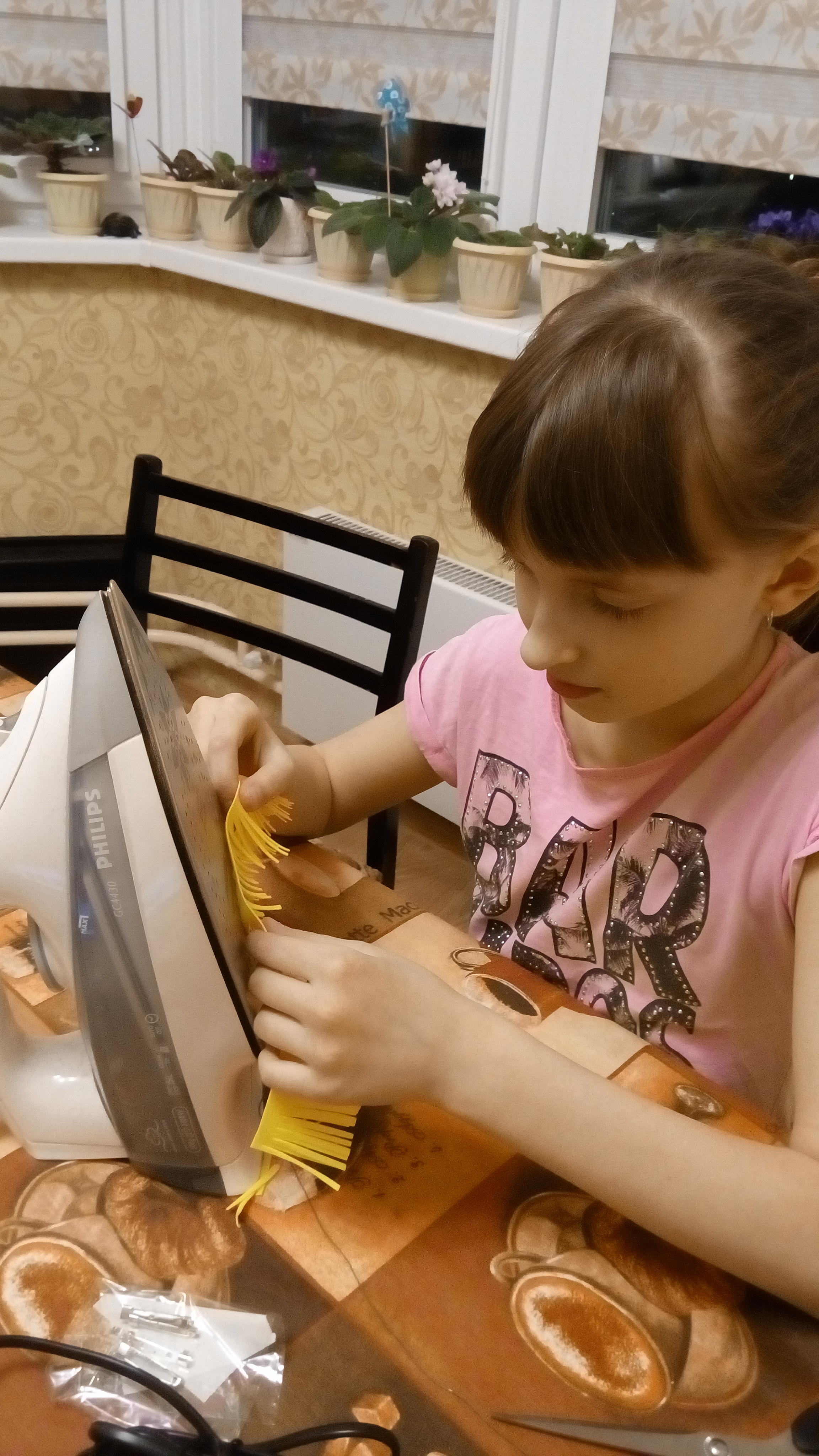 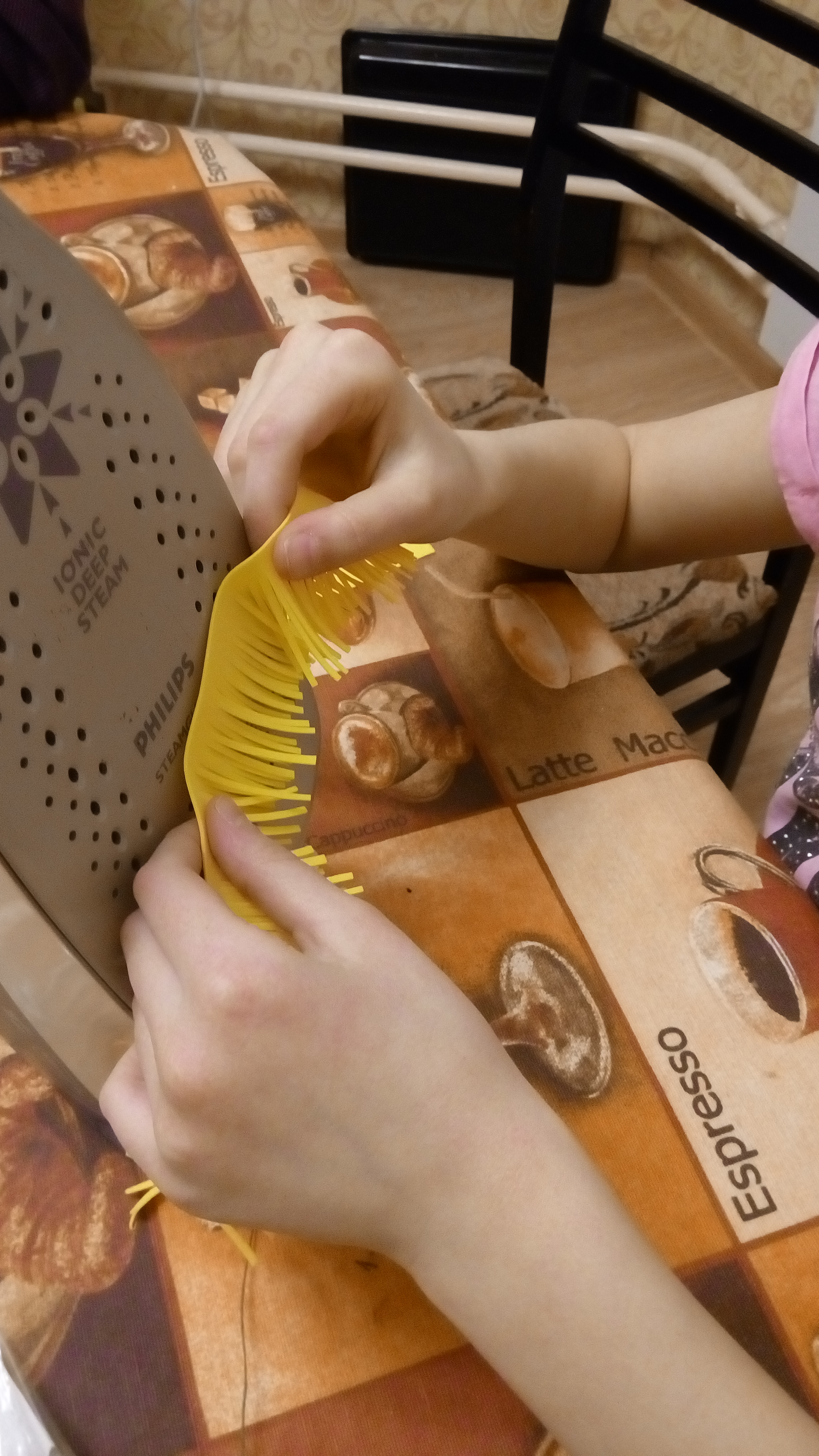 Отрезаем кусок фома длинной 10 см и шириной 5 см. Это будет серединка цветка. 
И снова делаем бахрому по краям.
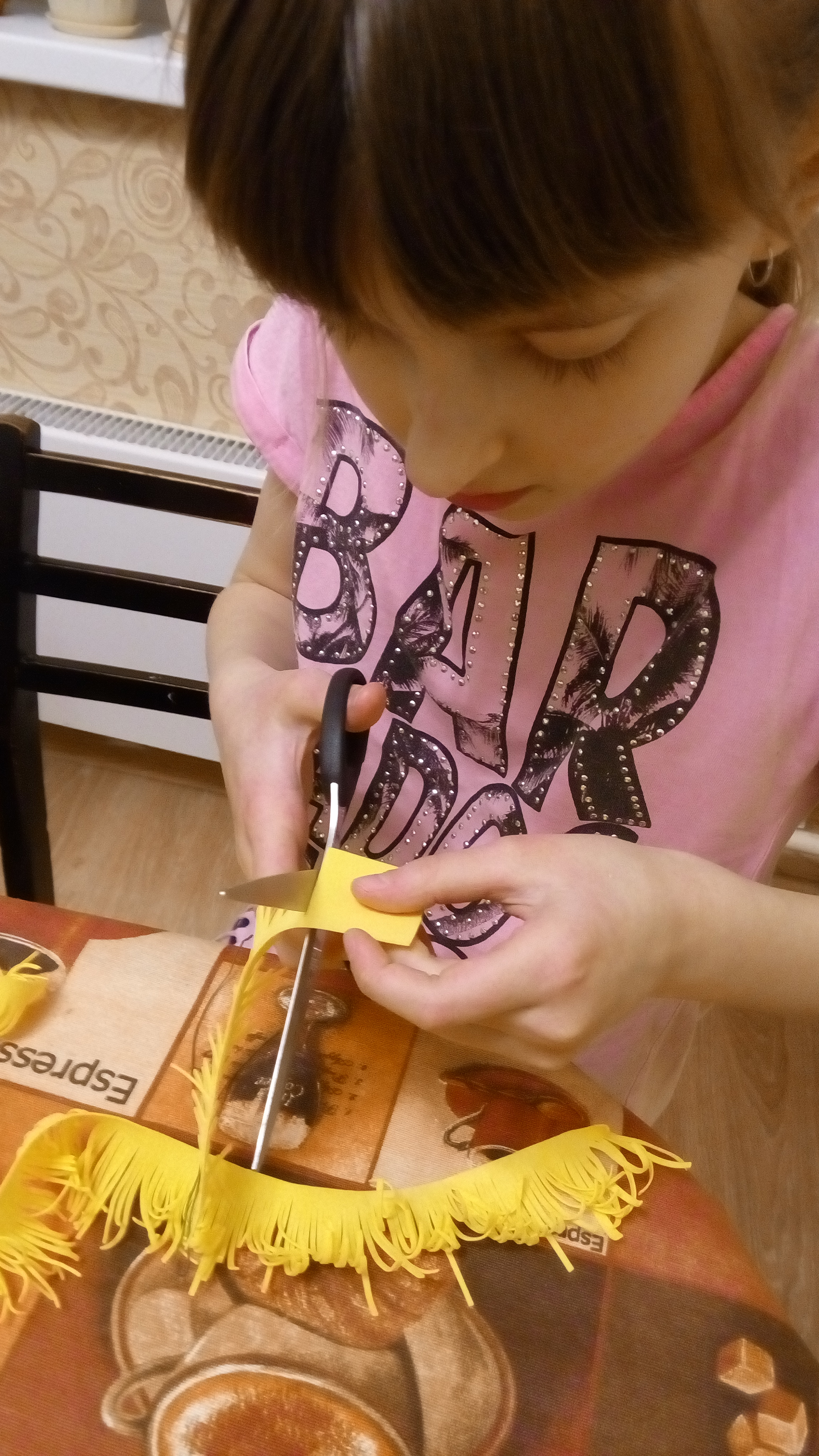 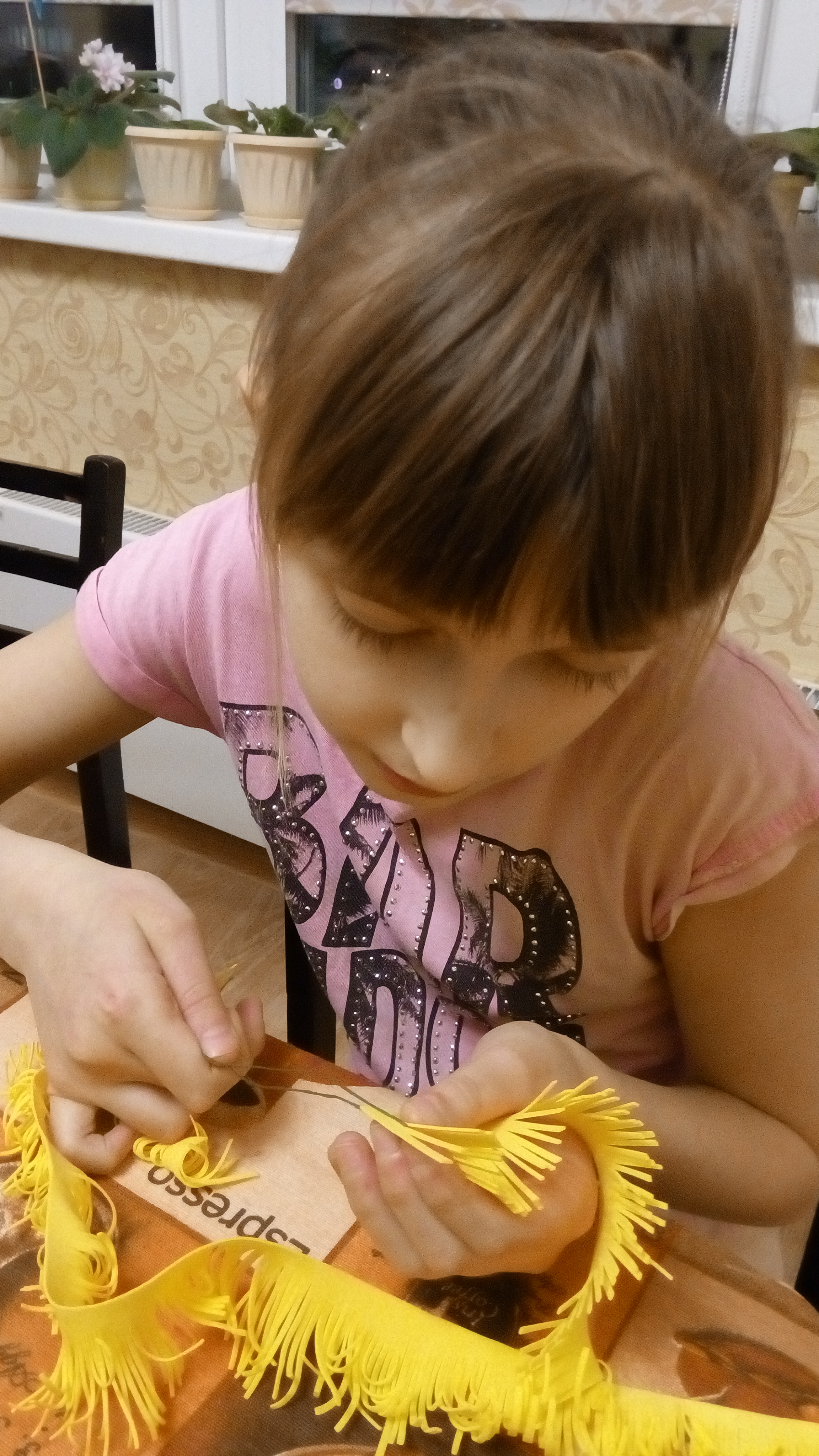 Берем проволоку, делаем из нее петлю и одеваем на край нашей маленькой заготовки.
Разогреваем клеевой пистолет. Постепенно намазываем край и закручиваем вокруг проволоки.
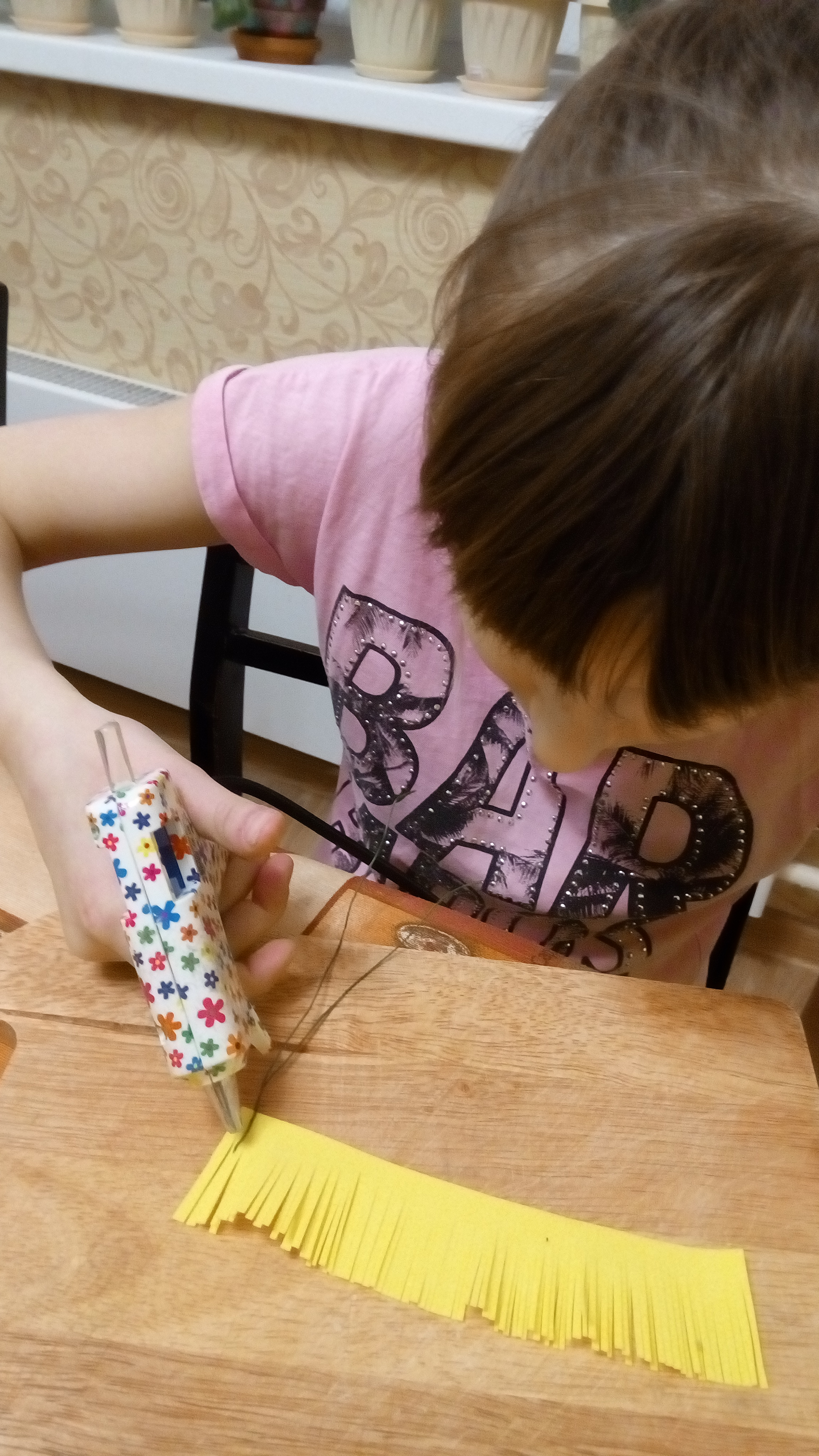 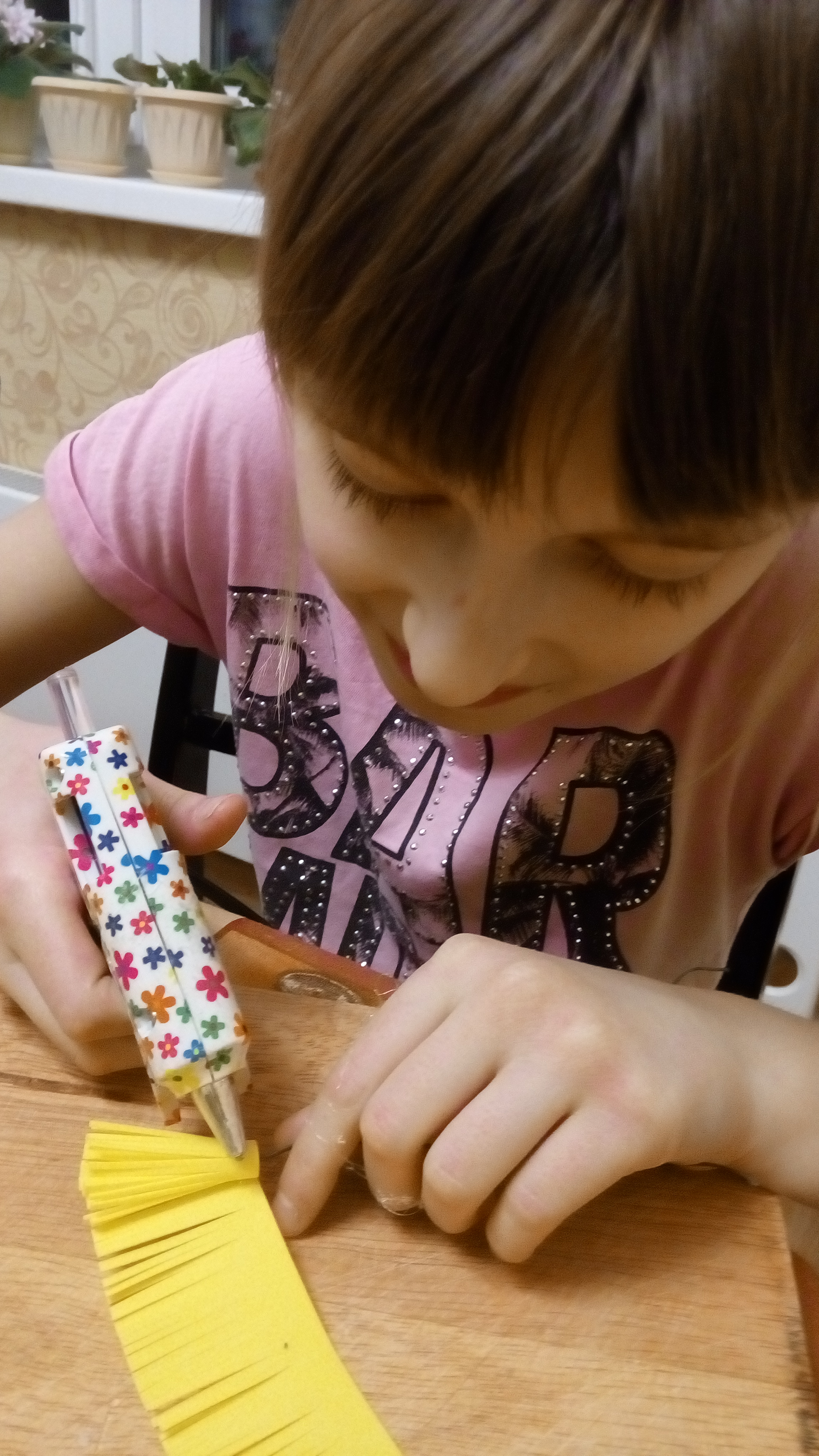 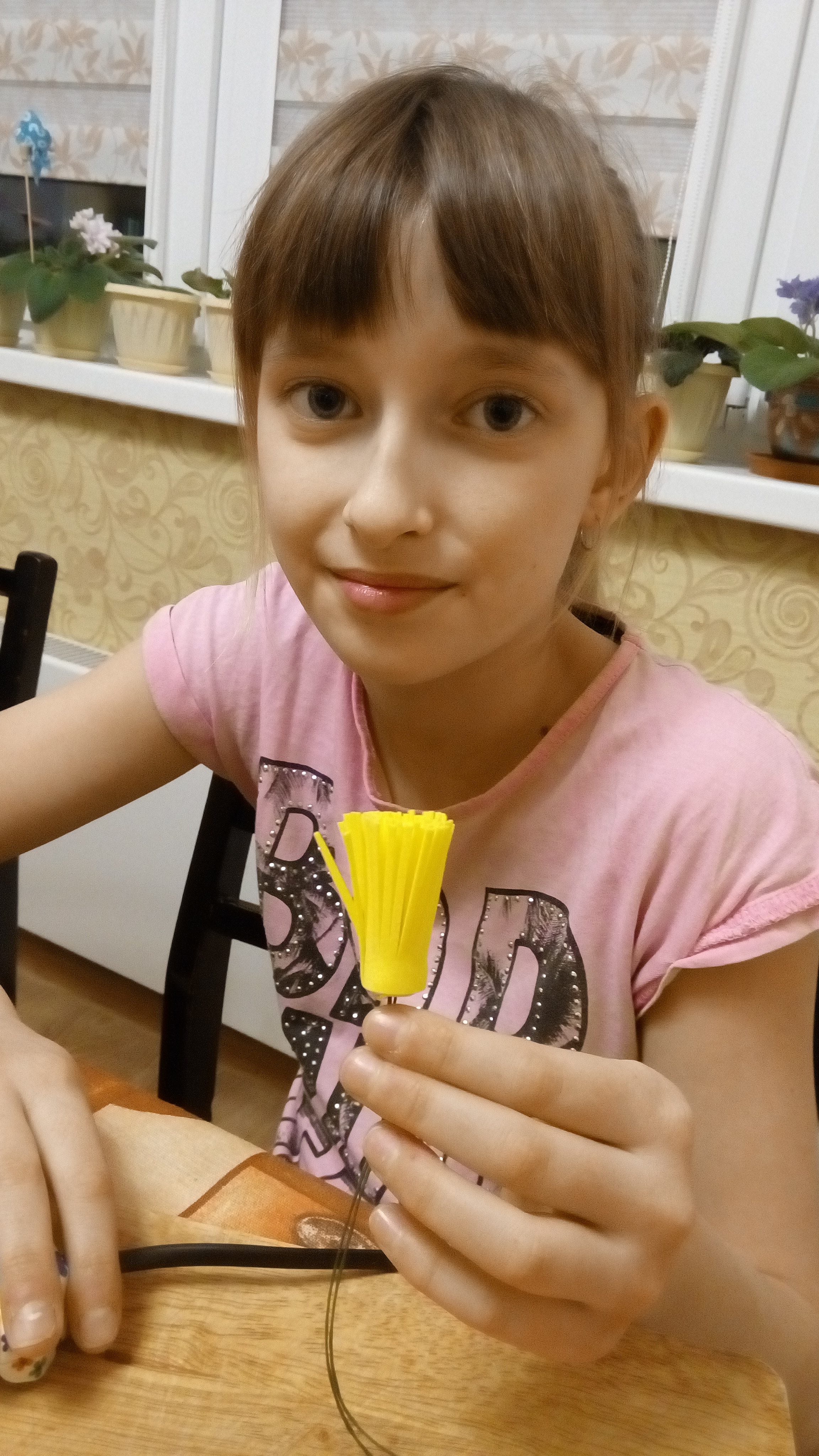 Серединка почти готова. 
Осталось ее обжечь.
Зажигаем свечу, и аккуратно крутим над горячим воздухом нашу заготовку.
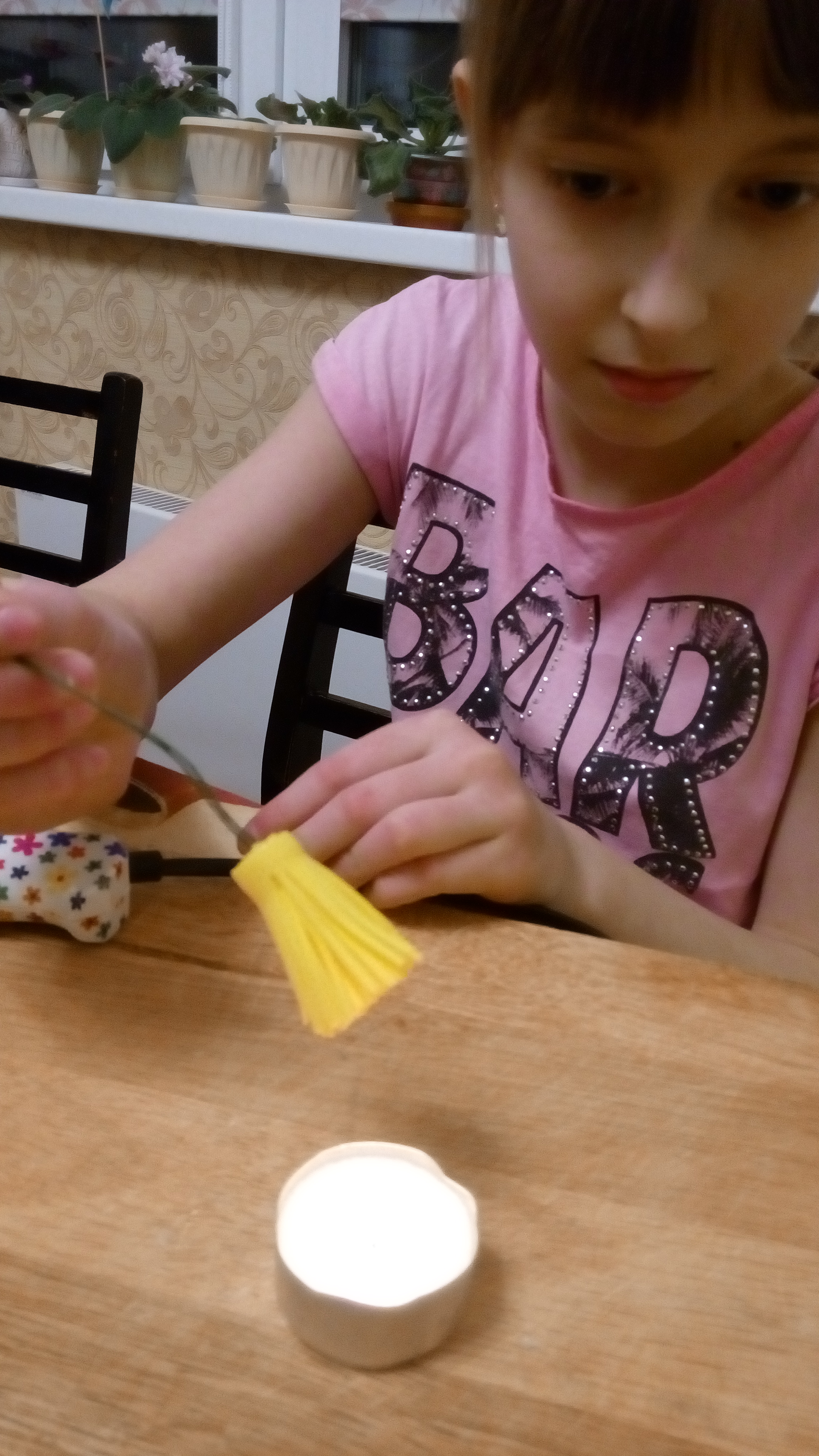 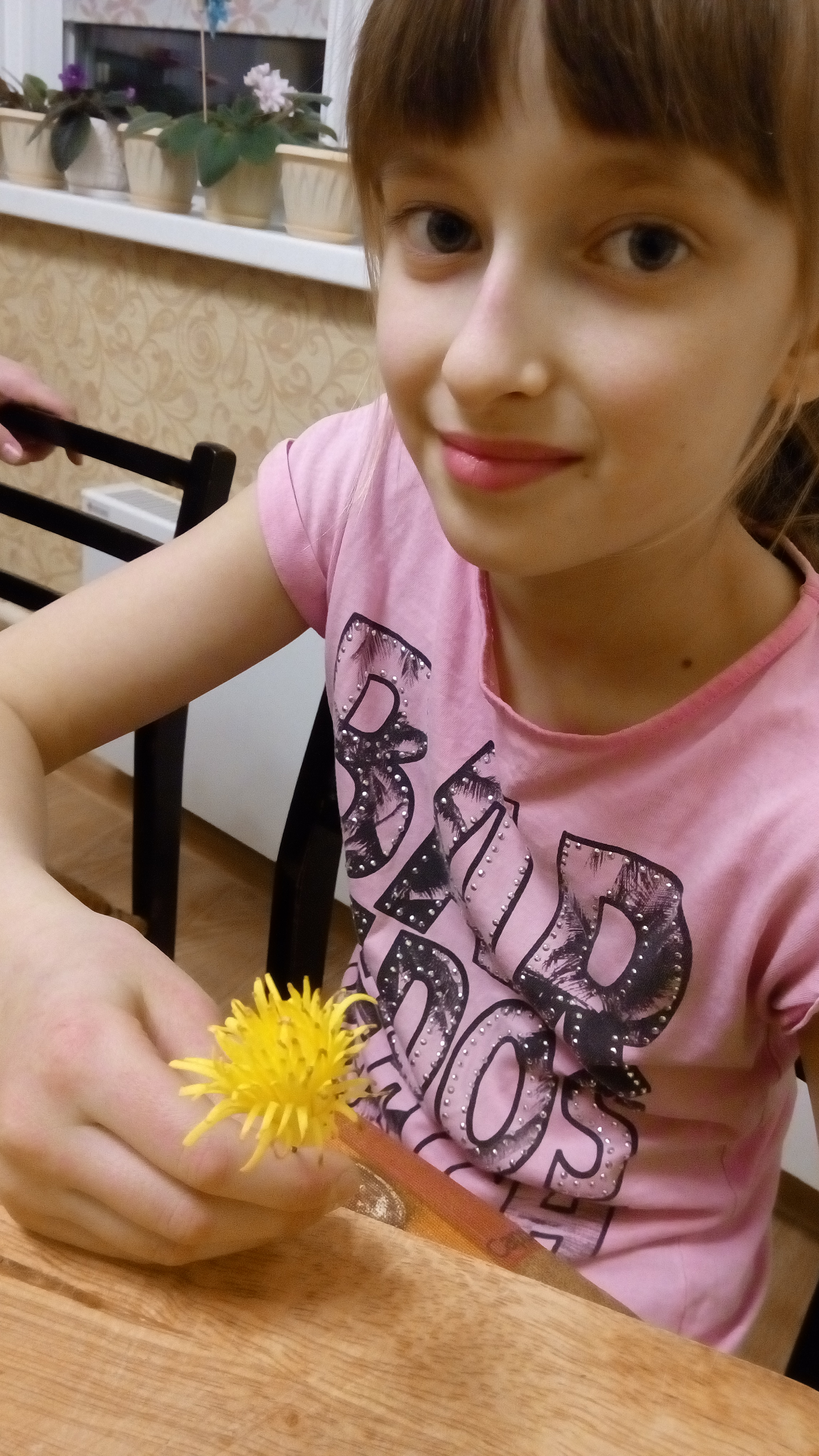 Теперь приклеиваем подготовленную ленту вокруг серединки. Наматывая ее по кругу.
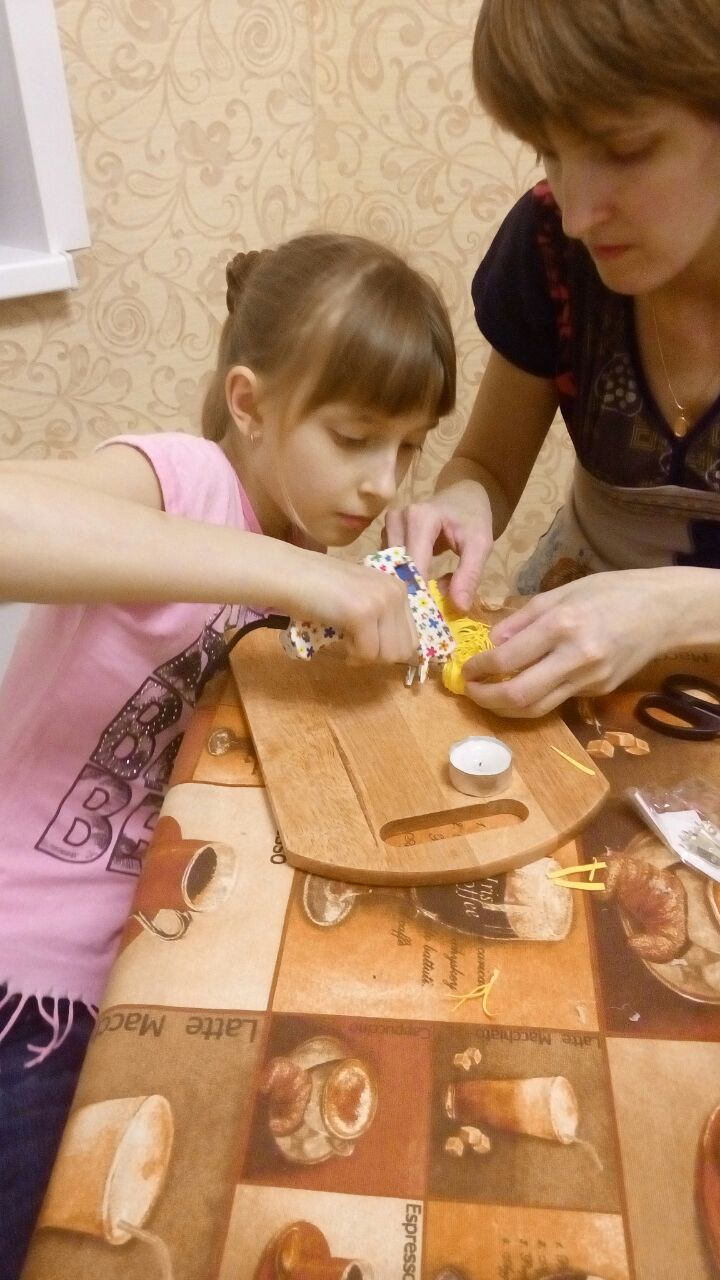 Цветок готов.

 Приступаем к изготовлению листьев.
Берем кусок фома зеленого цвета, зубочисткой рисуем на нем контур листа. Вырезаем. Делаем 2 листика.
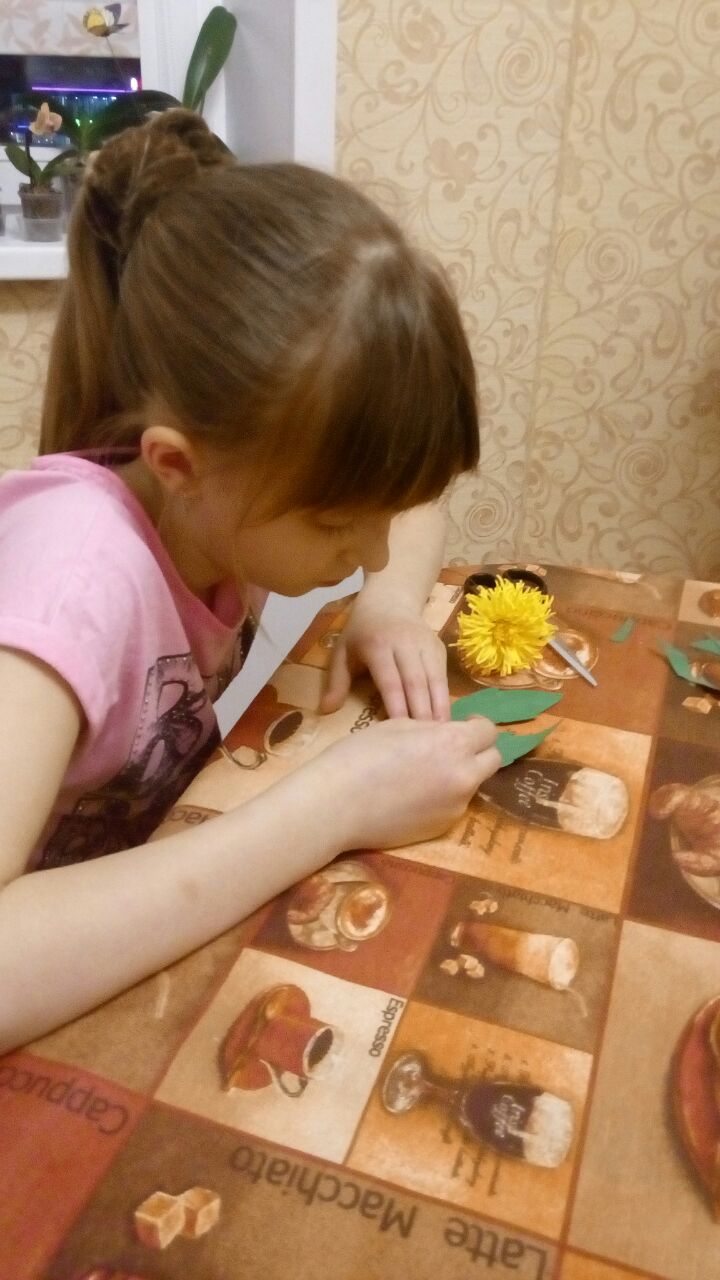 Намазываем клеем и прикрепляем листики к нашему цветочку.
Приклеиваем цветок к булавке. Вырезаем кружок зеленого цвета, чтобы крепление было незаметным.
Приклеиваем кружок с нижней части цветка, тем самым спрятав все изъяны.
Брошь готова
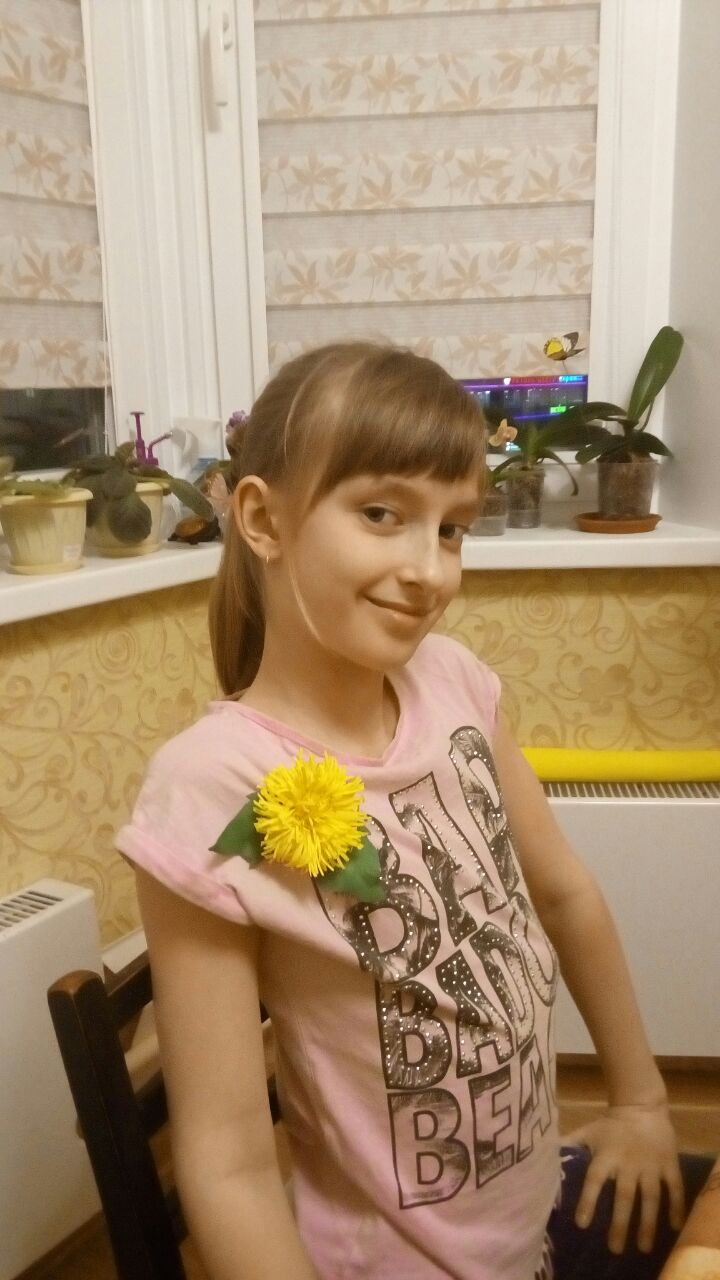 Спасибо за внимание!


А маме и папе за помощь